Fakta
Vareflyt
Transportflyt
Arbeidsflyt
Noen sammenlikninger
Om Logistikk Center
Miljø og kvalitetssystem
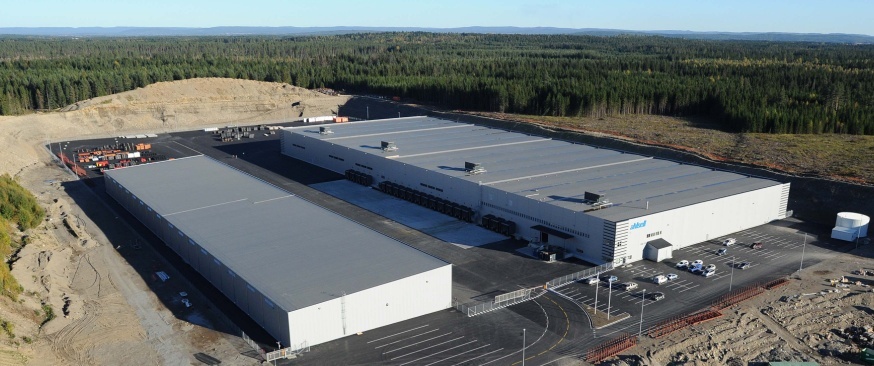 Logistikk Center Gardermoen
Ahlsells effektive logistikksystem med sentrallager på strategiske plasser i Norden er navet i konsernets virksomhet.
Fakta
Vareflyt
Transportflyt
Arbeidsflyt
Noen sammenlikninger
Om Logistikk Center
Miljø og kvalitetssystem
Sentrallageret – navet i vår virksomhet
Skaper stordriftsfordeler og konkurransedyktige priser
Effektiv vareflyt
Garanterer rask og sikker leveranse
Åpent 07-23, samt døgnvakt 93 09 98 70
Muliggjør et unikt bredt produktsortiment
Nå også 13000 art. verktøy og maskiner!
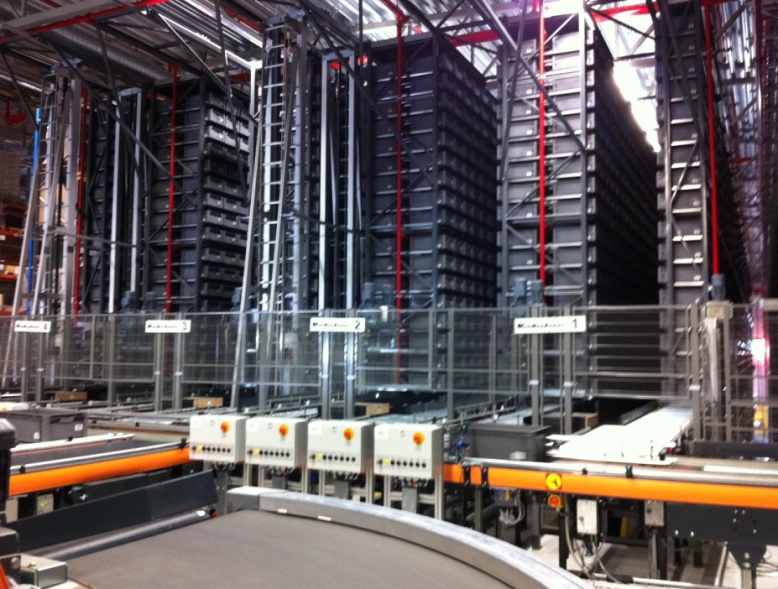 Sentrallageret på Gardermoen
Ca 48.000 lagerførte artikler
Ca 40.000 kvadratmeter (under tak)
Ca 170 medarbeidere
Ca. 75 Containere tilsammen inn/ut hver dag
Ca 36.000 tonn gods hvert år
Kvalitetssertifisert etter ISO 9001
Miljøsertifisert  etter ISO 14001
Om Logistikk Center
Miljø og kvalitetssystem
Fakta
Vareflyt
Transportflyt
Arbeidsflyt
Noen sammenlikninger
Plassering på Gardermoen
Ahlsells Logistikk Center er strategisk plassert på Gardermoen
Sentralt plassert ved hovedfartsåren nord/sør i Norge
Gode vei- og flyforbindelser
Ekspansjonsmuligheter
Gardermoen
Miljø og kvalitetssystem
Om Logistkk Center
Fakta
Vareflyt
Transportflyt
Arbeidsflyt
Noen sammenlikninger
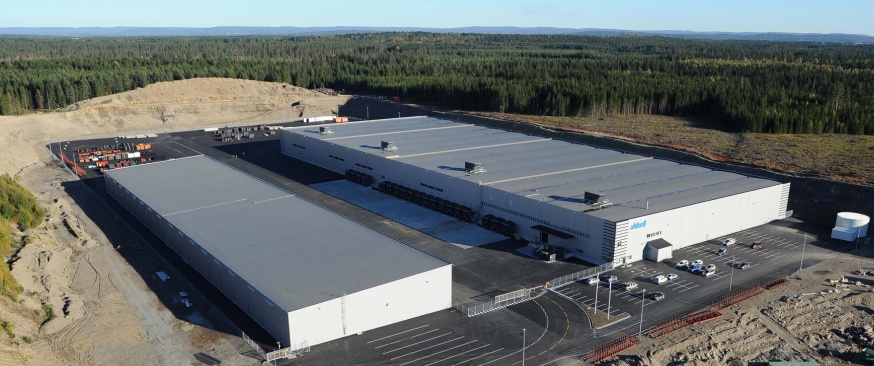 Vakttelefon  93 09 98 70
Åpningstider:
Hverdager:   kl 16:00 - kl 07:00
Helligdager: 24 timer
Ahlsell legger stor vekt på å yte god service – til alle døgnets tider! 
Vår vaktordning kan således kontaktes utenfor ordinær arbeidstid samt i helger.
Følgende opplysninger må oppgis før vakten kan starte på oppdraget:
Kundenummer
Navn på ordinær kontaktperson/selger hos Ahlsell
Navn og telefonnummer på den som ringer
Varenummer 
Antall 
Leveringsadresse, eventuelt hente tidspunkt dersom varen skal hentes på Ahlsell sentrallager på Gardermoen.
Leveringsbetingelser:
Varene leveres fra Ahlsells sentrallager på Gardermoen.
Vi sender til hele landet etter kundens ønske (også flyfrakt).
Ved henting/oppmøte i Bonntjennsvegen 14 må det påregnes minimum 2 timer fra vakten mottar oppdraget til varen er klar for henting/videre forsendelse. 
Ved kapping av kabel samt ekspedering av store rørdimensjoner/tanker, må det påregnes  noe lengre ekspederingstid.
Salgsbetingelser:
- Utrykningsgebyr kr 2.500,- (for inntil 3 timers oppdrag)
- Utover 3 timer belastes kr. 495,-  pr. påbegynte time
- Ekskl. fraktkostnader
- På vaktordrer gjelder ikke rabatterte priser

Adresse: Ahlsell Norge AS, Sentrallager.
Bonntjennsvegen 14, 2055 Nordkisa
Om Logistikk Center
Miljø og kvalitetssystem
Fakta
Vareflyt
Transportflyt
Arbeidsflyt
Noen sammenlikninger
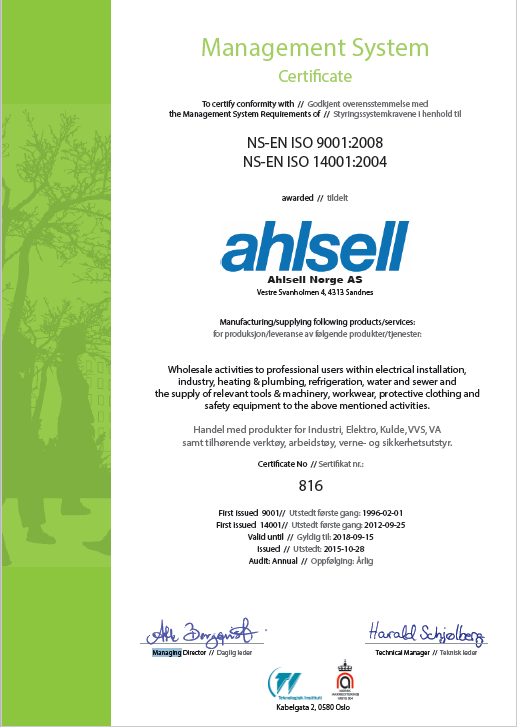 Miljø og kvalitetssystem
Ahlsell arbeider målrettet med kvalitet og miljø
Kvalitets- og miljøarbeidet er integrert i Ahlsells daglige arbeid. Ahlsell Norge AS, inkludert LC Gardermoen, er sertifisert etter ISO 9001:2008 og ISO 14001:2004
Vareflyt
Transportflyt
Om Logistikk Center
Miljø og kvalitetssystem
Arbeidsflyt
Noen sammenlikninger
Fakta
Fakta
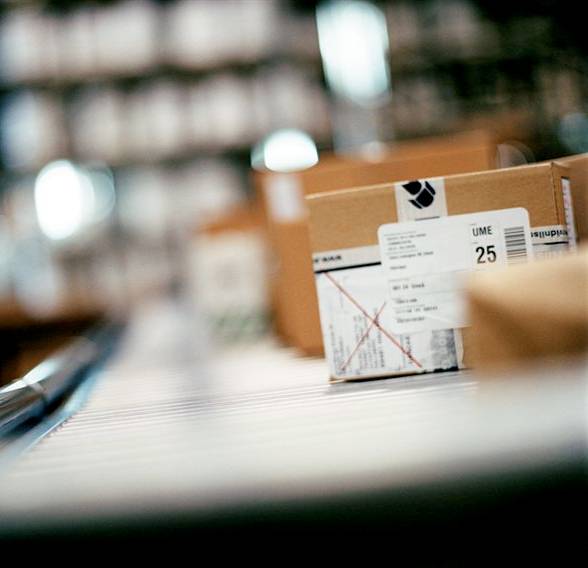 40 000 m2 under tak, inkludert 10 000 m2 rørlager med 3 traverskraner
100 000 m2 totalt lagerområde
55 000 palleplasser fordelt på 5,6 km reol med lagringshøyde 12 meter
MiniLoad-anlegg med 56 000 kasser fordelt på 7 automatiske kraner
6 heisautomater med plass til 10 000 kasser 
Ca. 90 trucker
Om Logistikk Center
Miljø og kvalitetssystem
Fakta
Vareflyt
Transportflyt
Arbeidsflyt
Noen sammenlikninger
Fakta
75 containere til sammen inn/ut hver dag
21 direkteruter og 22 distribusjonsterminaler
1800 - 2500 ordre pr. døgn
9 000-12 000 ordrelinjer pr. døgn
48 000 lagerførte artikler
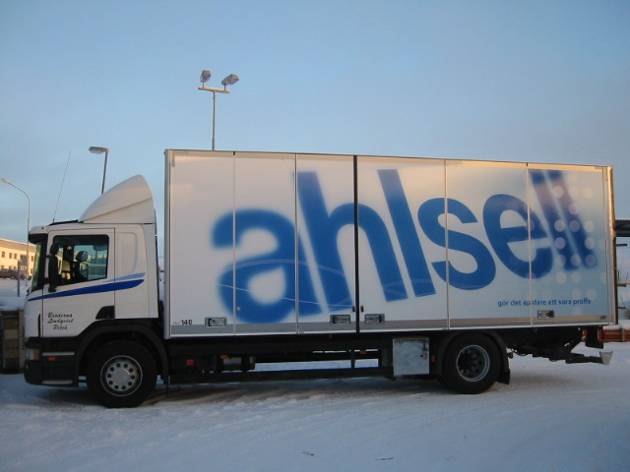 Om Logistikk Center
Miljø og kvalitetssystem
Fakta
Vareflyt
Transportflyt
Arbeidsflyt
Noen sammenlikninger
Vareflyt
LC - Gardermoen
DL - Bodø
ProffSenter
Leverandører
Kunder
22 gods-terminaler
Ca. 200 ulike kjøreruter
Ca. 21 ulike kjøreruter
Om Logistikk Center
Miljø og kvalitetssystem
Fakta
Vareflyt
Transportflyt
Arbeidsflyt
Noen sammenlikninger
Transportflyt
Direktedistribusjon
AhlsellsLogistikk Center
Fjerntransport
Om Logistikk Center
Miljø og kvalitetssystem
Fakta
Vareflyt
Transportflyt
Arbeidsflyt
Noen sammenlikninger
Ordreflyt
Smådeler
Mini Load
KollirapporteringAdresseetikett
Rørdeler
Pallelager
Kollirapportering Adresseetikett
Lasting
Til transportsone
Ordre
Rør
Rørhall
Kollirapportering Adresseetikett
Bereder
Dypstabling
Kollirapportering Adresseetikett
Alta
Transportsystem
Tromsø
Riksdekkende transportnett
22 omlastingsterminaler
Ca. 200 ulike kjøreruter
Store og kompetente transportører
Sluttsortering skjer på lokal terminal
Nært samarbeid med utvikling i fellesskap
Narvik
Bodø
Fauske
Mo i Rana
Distribusjonsterminaler
Schenker
ColliCare
Bring
Levanger
Trondheim
Molde
Ålesund
Stryn
Otta
Førde
Sogndal
Hamar
Bergen
Gardermoen
Nesbyen
Haugesund
Moss
Stavanger
Sandefjord
Mandal
Om Logistikk Center
Miljø og kvalitetssystem
Fakta
Vareflyt
Transportflyt
Arbeidsflyt
Noen sammenlikninger
Noen sammenligninger
Byggene på Logistikk Center tilsvarer omtrent 5,5 fotballbaner, og totalt lagerområde tilsvarer 15 fotballbaner.
Totalt antall lastemeter med utgående varer fra LC hver dag, tilsvarer ca. 25 vogntog.
Volumet av bygningene på LC Gardermoen er ca. 460 000 m3. Til sammenligning er volumet av hele Norges Varemesse på Lillestrøm under 
	290 000 m3.
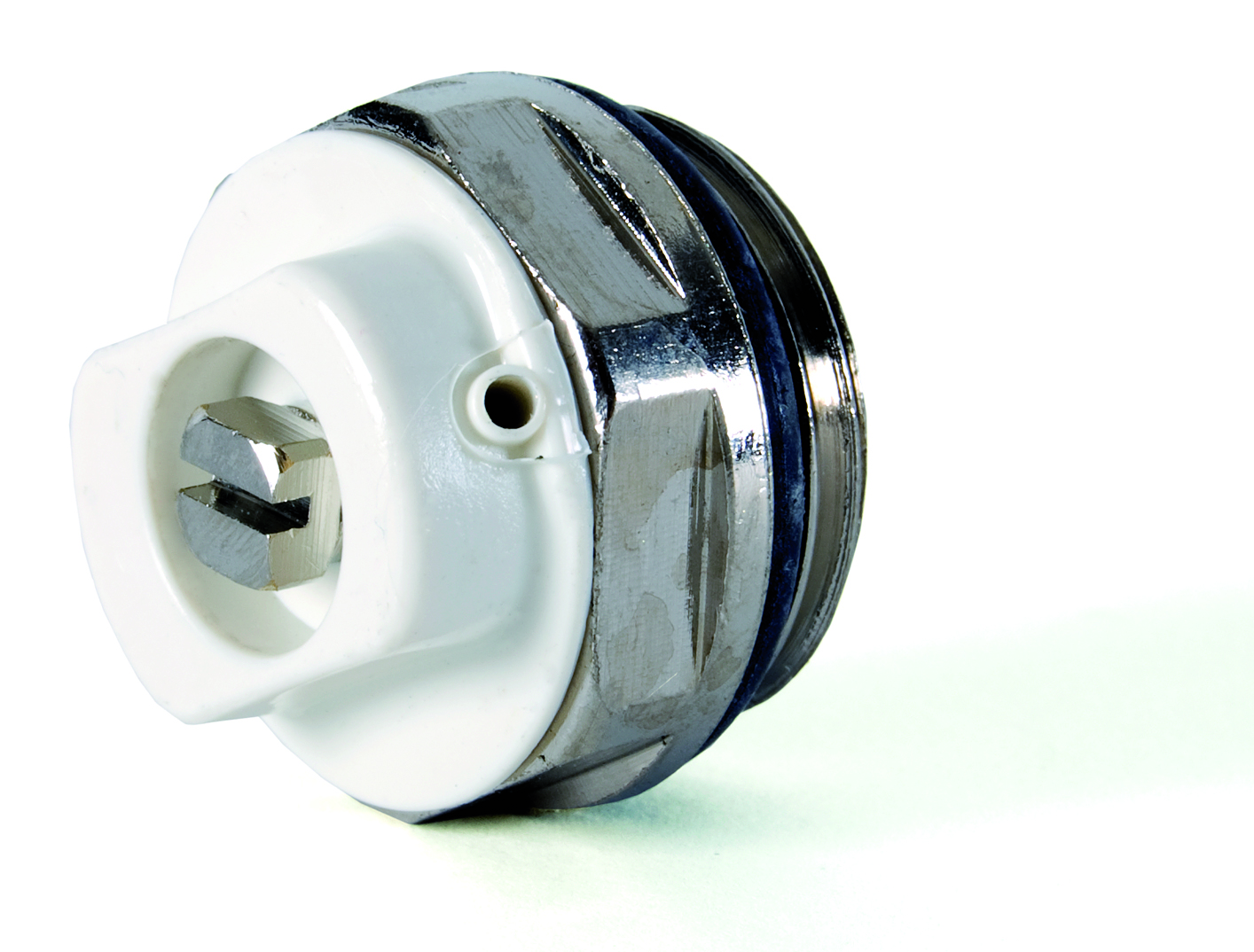